MIRANDO AL FUTURO | PRESENTARSE
PODER DE ESTRELLA
Datos personales:
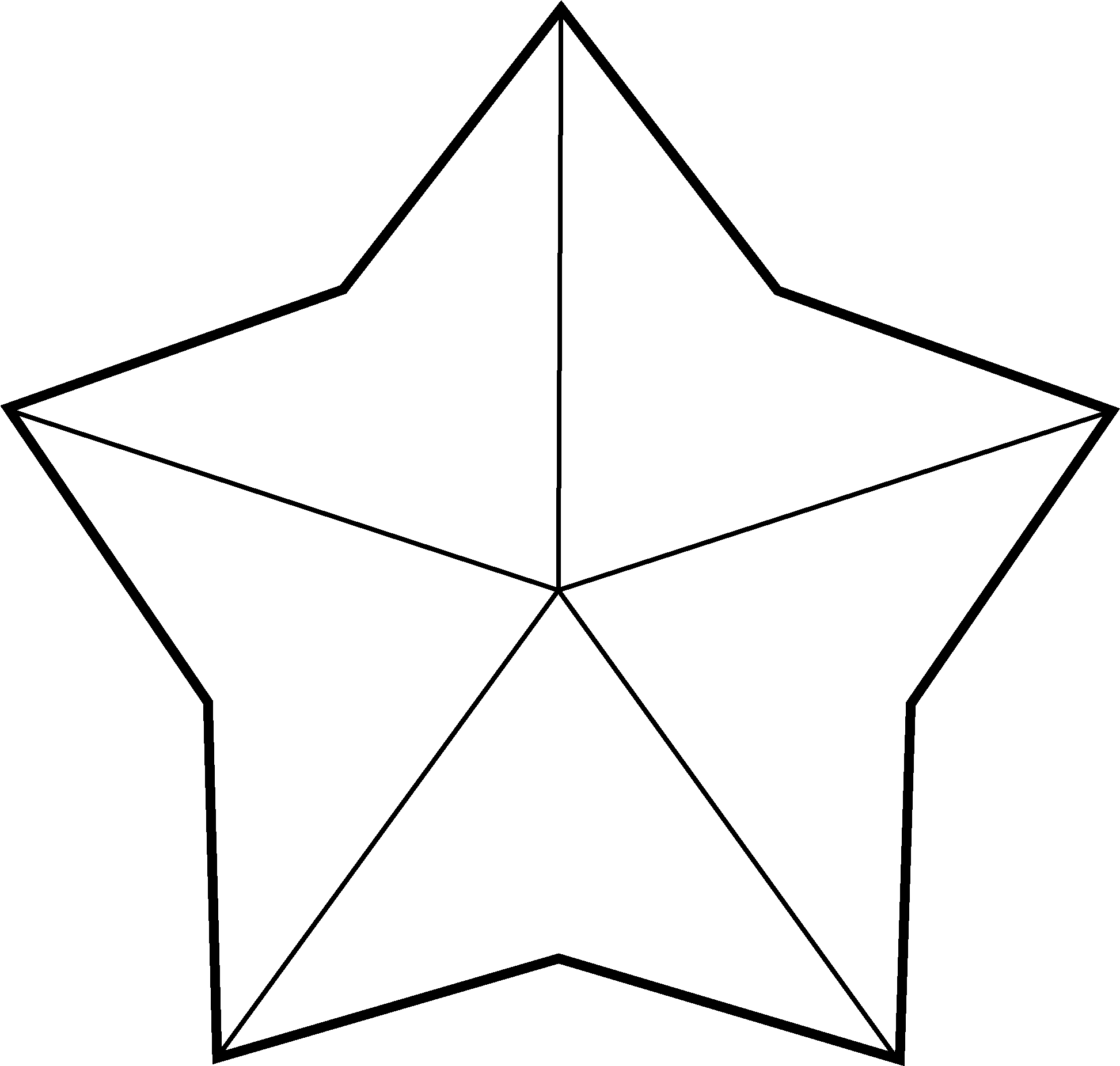 Fortalezas y talentos
Educación
Pasatiempos e intereses
Metas y sueños
© 2022 OVERCOMING OBSTACLES
Experiencias de vida
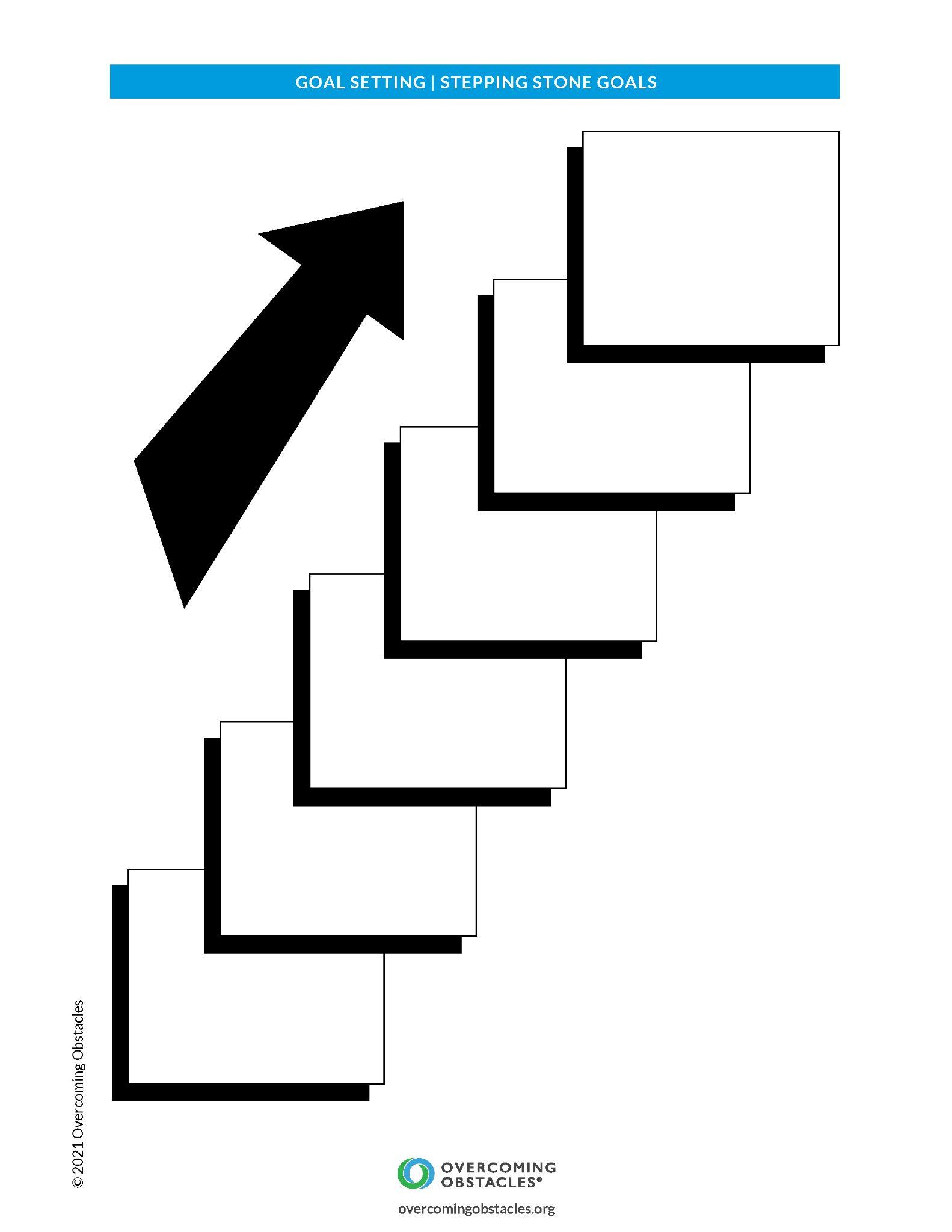